Pender County Schools - Migrant Summer Program
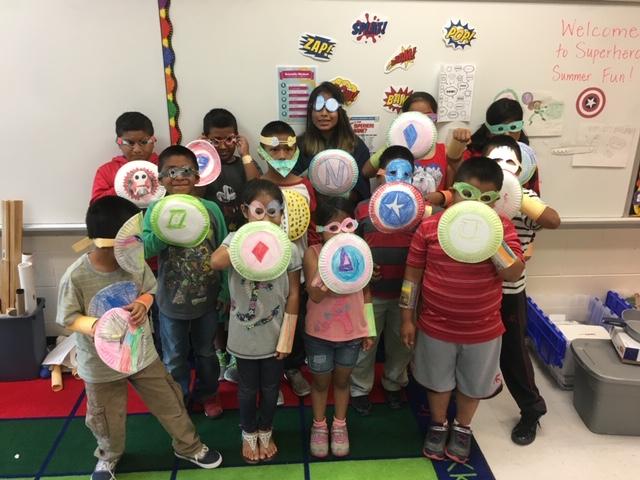 April 30, 2019
General Details
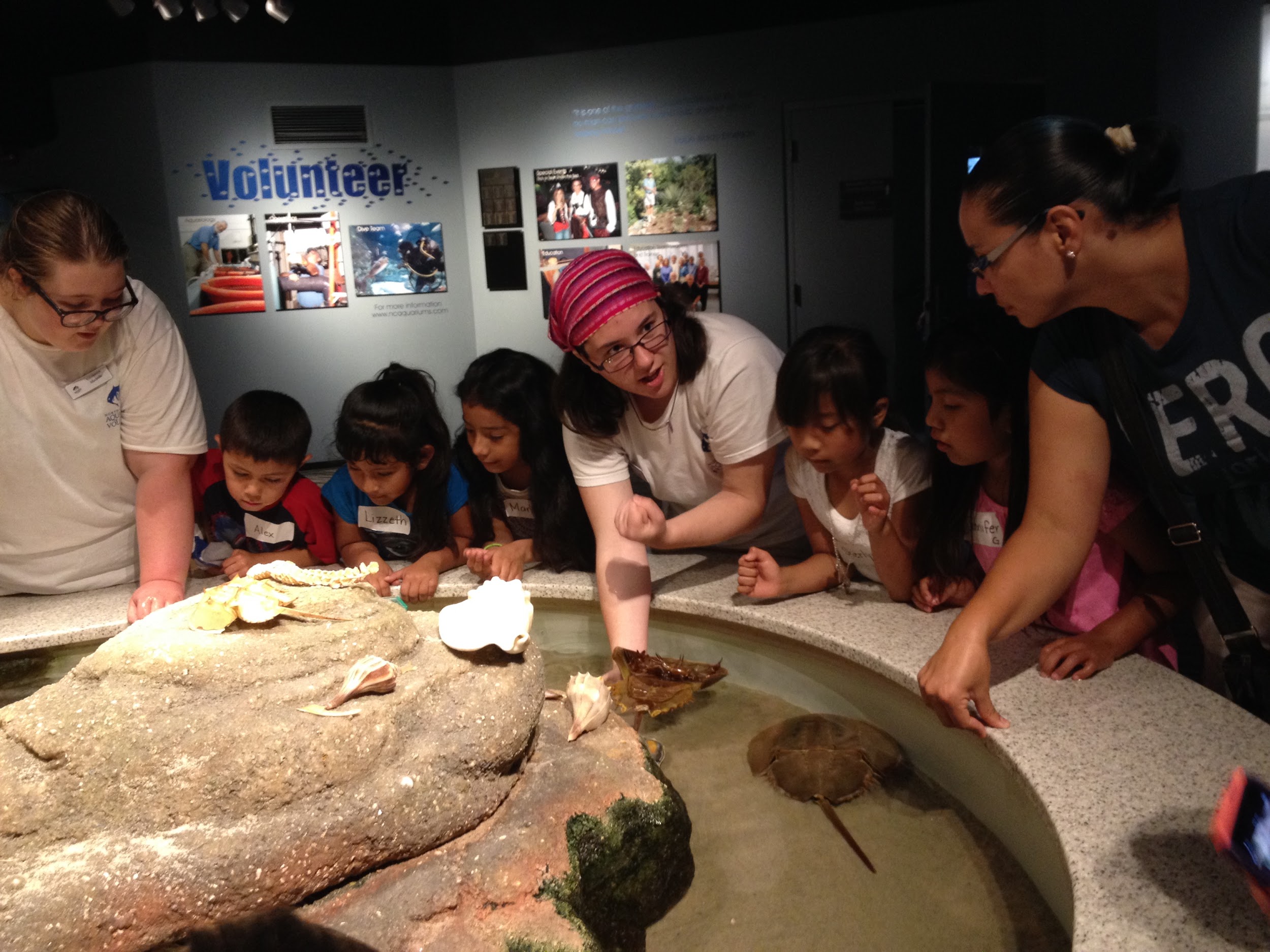 2014 - Ecosystems
Grades K-5 
K-2 class
3-5 class
One centralized location 
School day can range from 7:30 am - 2:45 pm
This depends if we partnering with other programs
The students receive breakfast, lunch, and snack at no cost to them
Runs from June 14-30 (this depends on the last teacher workday and last business day of June)
Planning
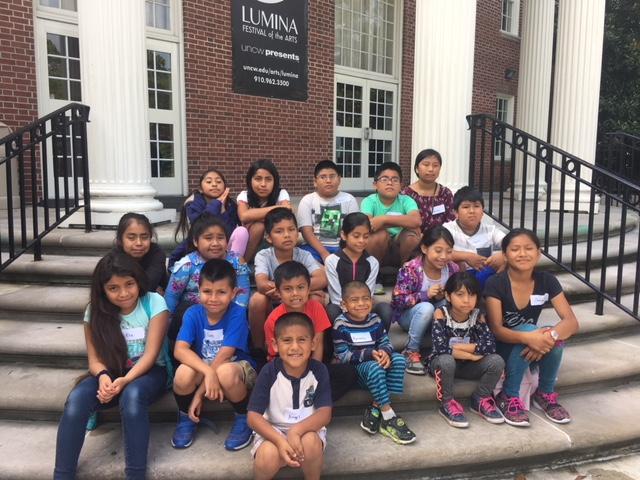 Begin to look at the budget in February to plan for staff and supplies.
Involved in planning:
MEP Director, Coordinator of Migrant Services, Teachers and TA once hired for the summer program 
Have a planning session to pick a theme and work on lessons in May or June before the program begins.
Funding
2018 - we combined funds with ESL to invite EL students that needed additional support. 
Usually solely use MEP funds for our summer program.
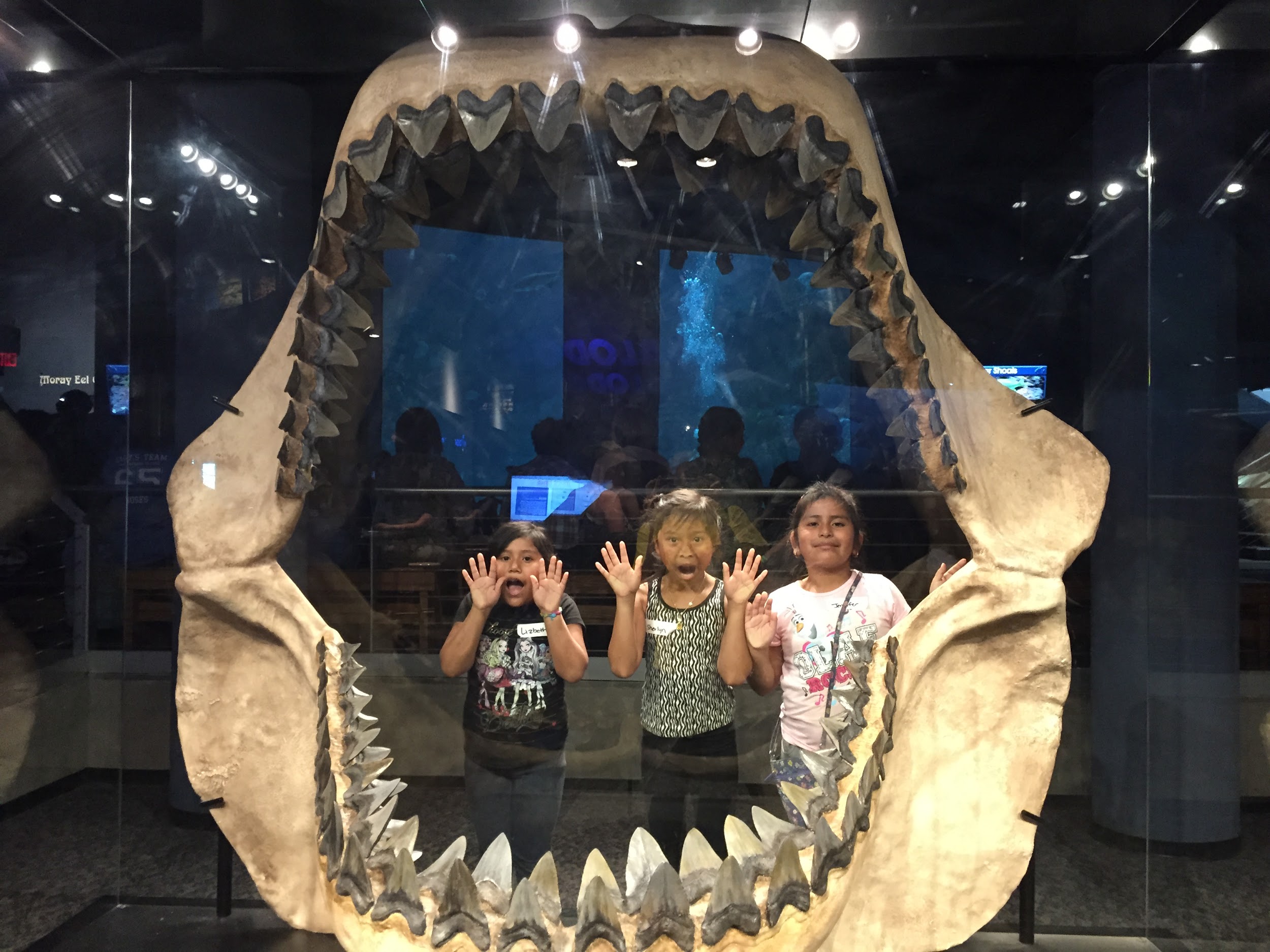 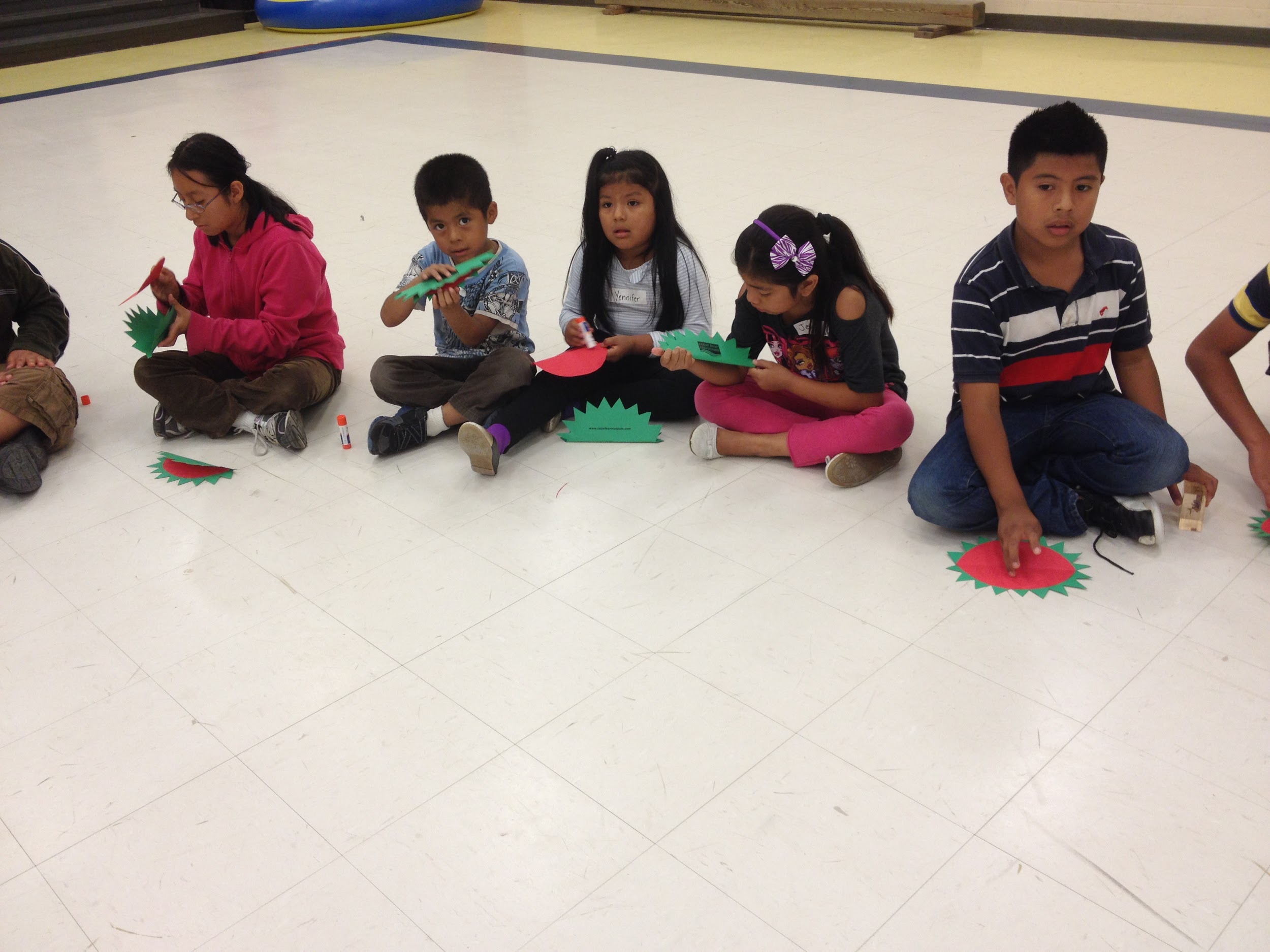 Ways to help cut costs
Partner with our Child Nutrition Department 
Apply for the Summer Feeding Program - There is no cost to MEP for food 
Receive breakfast, lunch, and snack 
Partner with other programs for transportation 
2019 - partnering with RtA to split the costs of transportation.  We are paying a percentage of MEP students riding the buses.  
Our program is at one central location in our county  
Field Trips 
Try to see if a program will come to you 
Some museums offer a program at their location and cost includes admission to see exhibits at their museum
2014 - Ecosystems
Focus/Themes
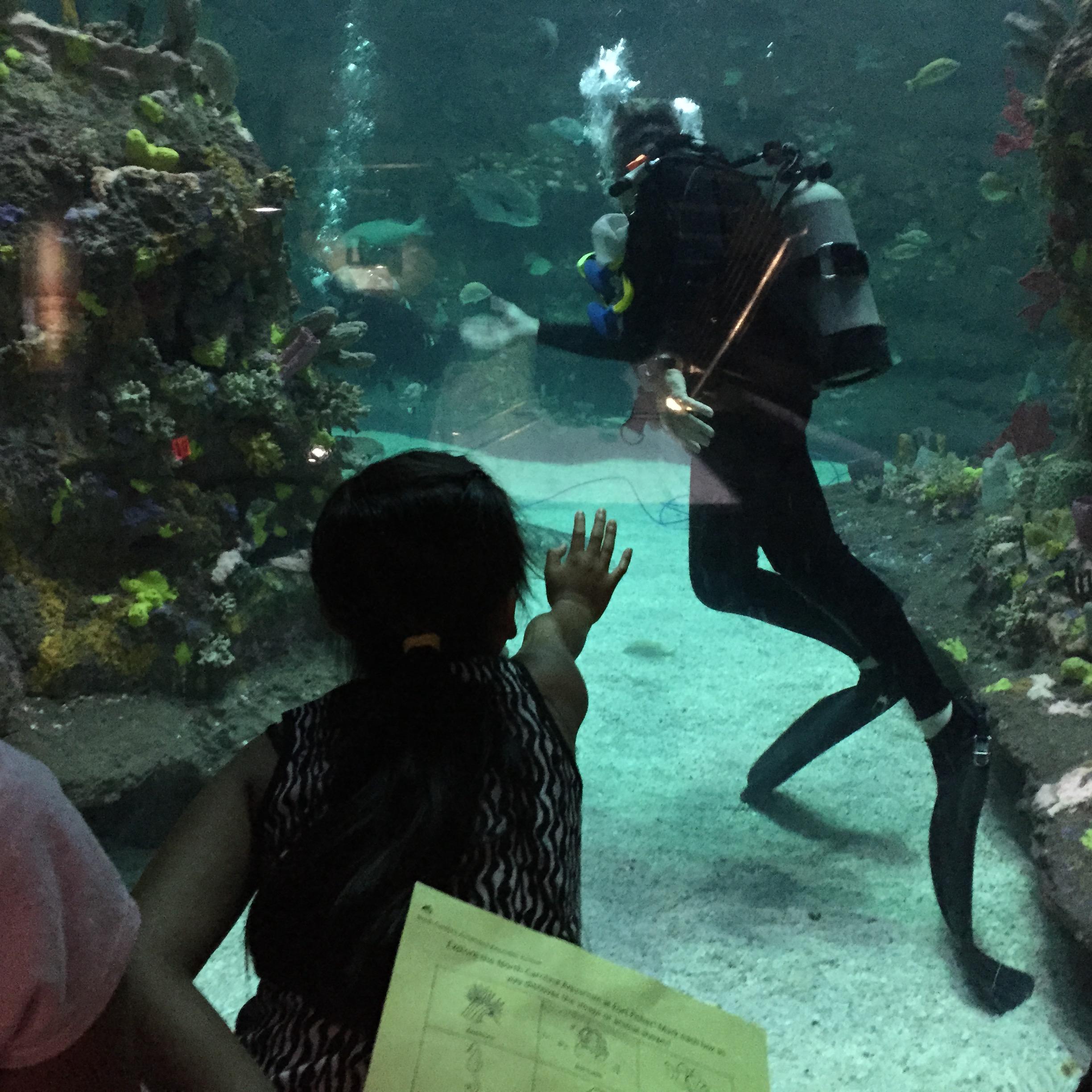 STEM or STEAM related 
We have a theme every year 
Fairy Tale STEAM - 2018
Superhero STEM - 2017
Fairy Tale STEAM - 2016
Forces and Motion - 2015
Ecosystems - 2014
Ocean/Sea - 2013
Forces and Motion - 2012
Glimpse of Daily Schedule
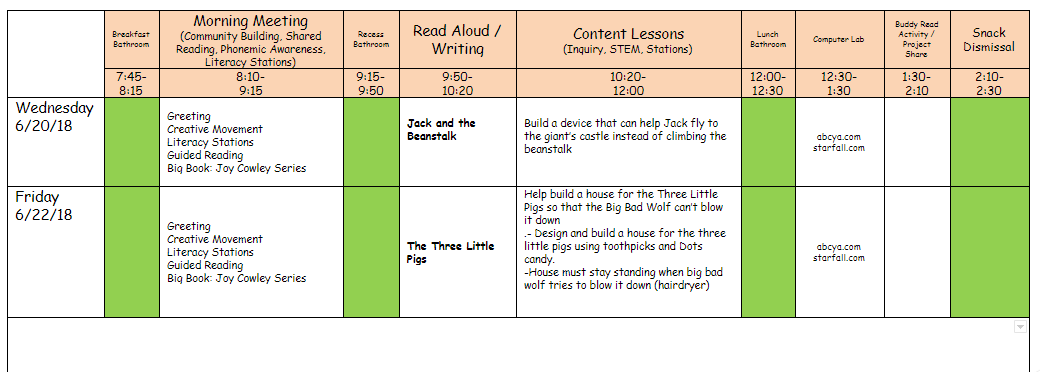 Jack and the Beanstalk
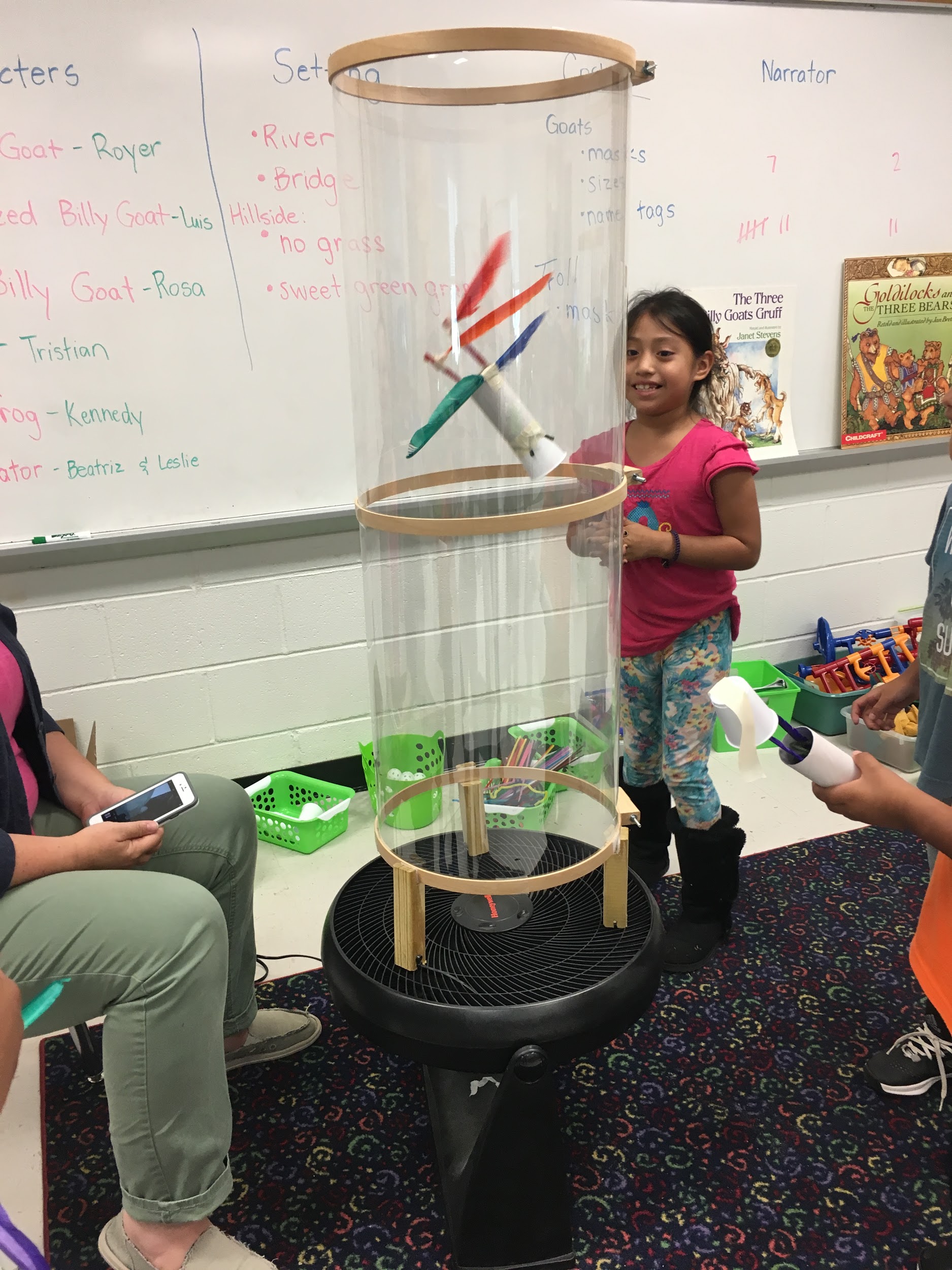 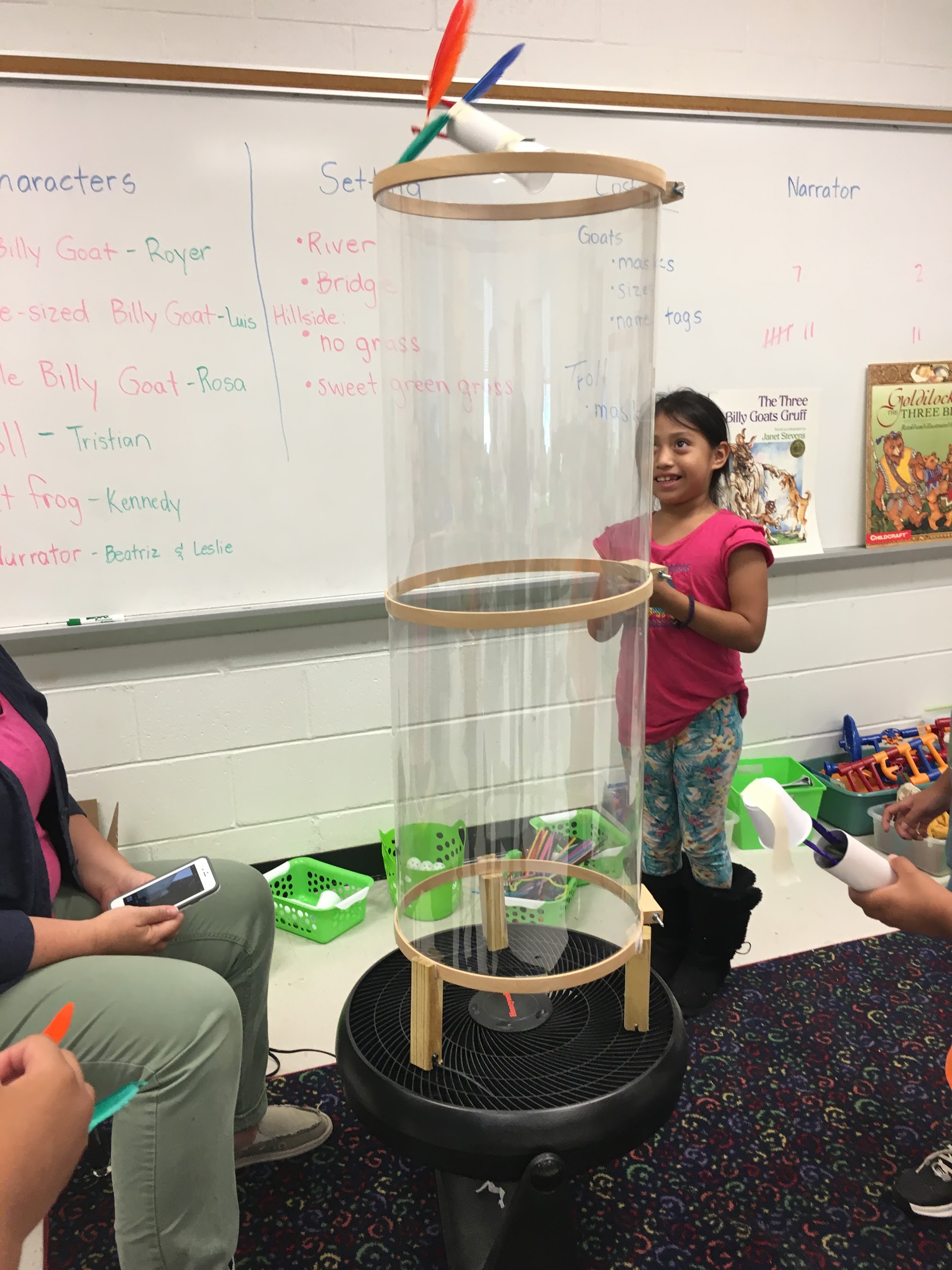 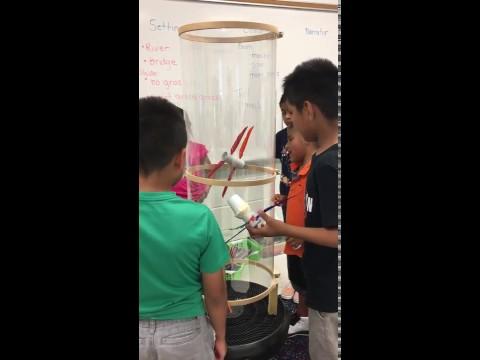 The Three Little Pigs
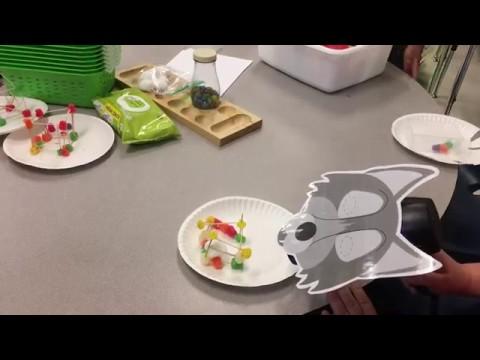 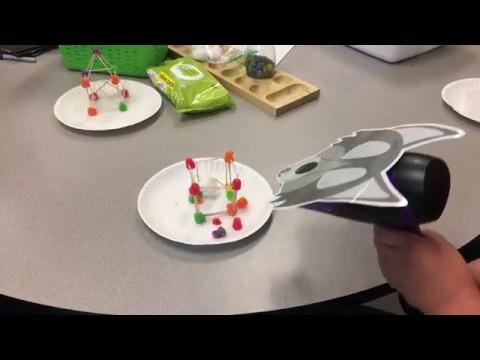 Making a program successful and engaging
The program strives to have students learning and engaged, but since we don’t have the constraints of the regular school year the learning occurs in a more relaxed environment (with structure).  The students are able to do activities more than once and are encouraged to do so, especially if they are working to improve the item they were testing.  The students engage in a different hand-on activity each day which helps the material seem new and exciting to the students.  Without realizing it the students guide their own learning.